TUẦN 24
Trong tuần này, các em sẽ học những bài sau
Luyện tập (tr.128)
Phép trừ phân số (tr.129)
Phép trừ phân số (tiếp theo) (tr.129)
Luyện tập (tr.131)
Luyện tập chung (tr.131)
Giờ chúng ta cùng học bài đầu tiên:
Toán
LUYỆN TẬP
Bài 1: Tính (theo mẫu)
Mẫu
→ Đây là dạng số tự nhiên cộng phân số
Chuyển số tự nhiên thành phân số
Bài 1: Tính (theo mẫu)
Tìm mẫu số chung
5 chia hết cho 1 nên MSC là 5
Chuyển số 3 thành phân số
Bây giờ thành phép tính cộng hai phân số khác mẫu số
Quy đồng mẫu số
Tương tự mẫu, em hãy làm các bài còn lại vào phiếu bài tập nhé!
Mẫu:
Sau khi làm xong, nhấn vô đây để xem đáp án nhé!
a)
b)
c)
Tổng các chữ số chia hết cho 3 → rút gọn cho 3
Qua bài tập này, các em nhớ: Khi cộng một số tự nhiên với một phân số, ta chuyển số tự nhiên thành phân số sau đó thực hiện phép cộng hai phân số (cùng mẫu số hoặc khác mẫu số)
Hướng dẫn
Muốn tính chu vi hình chữ nhật ta làm gì?
→ Chu vi HCN = (dài + rộng) x 2
Vậy muốn tính nửa chu vi hình chữ nhật ta làm sao?
→ Nửa chu vi HCN = Chu vi : 2

		           = (dài + rộng ) x 2 : 2    = dài + rộng

					   bằng 1
Các em cần nhớ: Nửa chu vi HCN = dài + rộng
Chiều dài là bao nhiêu?
Chiều rộng là bao nhiêu?
Giải
Toán
PHÉP TRỪ PHÂN SỐ
Xem bài giảng
Làm phiếu bài tập
Sửa bài
Các em hãy mở clip bài giảng 
Phép trừ phân số (tiết 1)
Sau khi xem xong bài giảng,
các em lấy phiếu bài tập ra làm.
Khi làm bài xong rồi, cùng kiểm tra kết quả với cô nào.
Bài 1: Tính

a)

b) 

c) 

d)
Các em lưu ý
Khi tính xong kết quả, cần rút gọn thành phân số tối giản nhé.
Bài 2: Rút gọn rồi tính
Đề bài yêu cầu: Rút gọn rồi mới tính
→ Vậy các em cần tìm ra phân số nào chưa tối giản và rút gọn nó rồi mới thực hiện phép tính.
Rút gọn: Chia cả tử số và mẫu số cho 3
15 và 25 có chữ số tận cùng là 5
Nên rút gọn ta chia cả tử số và mẫu số cho 5
Nhắc lại
Muốn trừ hai phân số cùng mẫu số, 
ta lấy tử số trừ tử số, mẫu số giữ nguyên.
Toán
PHÉP TRỪ PHÂN SỐ (tiếp theo)
Xem bài giảng
Làm phiếu bài tập
Sửa bài
Các em hãy mở clip bài giảng 
Phép trừ phân số (tiết 2)
Sau khi xem xong bài giảng,
các em lấy phiếu bài tập ra làm.
Khi làm bài xong rồi, cùng kiểm tra kết quả với cô nào.
Bài 1: Tính

a)

b) 

c) 

d)
x 3
x 4
hoặc
x 4
x 3
Các em lưu ý
Khi tính xong kết quả, cần rút gọn thành phân số tối giản nhé.
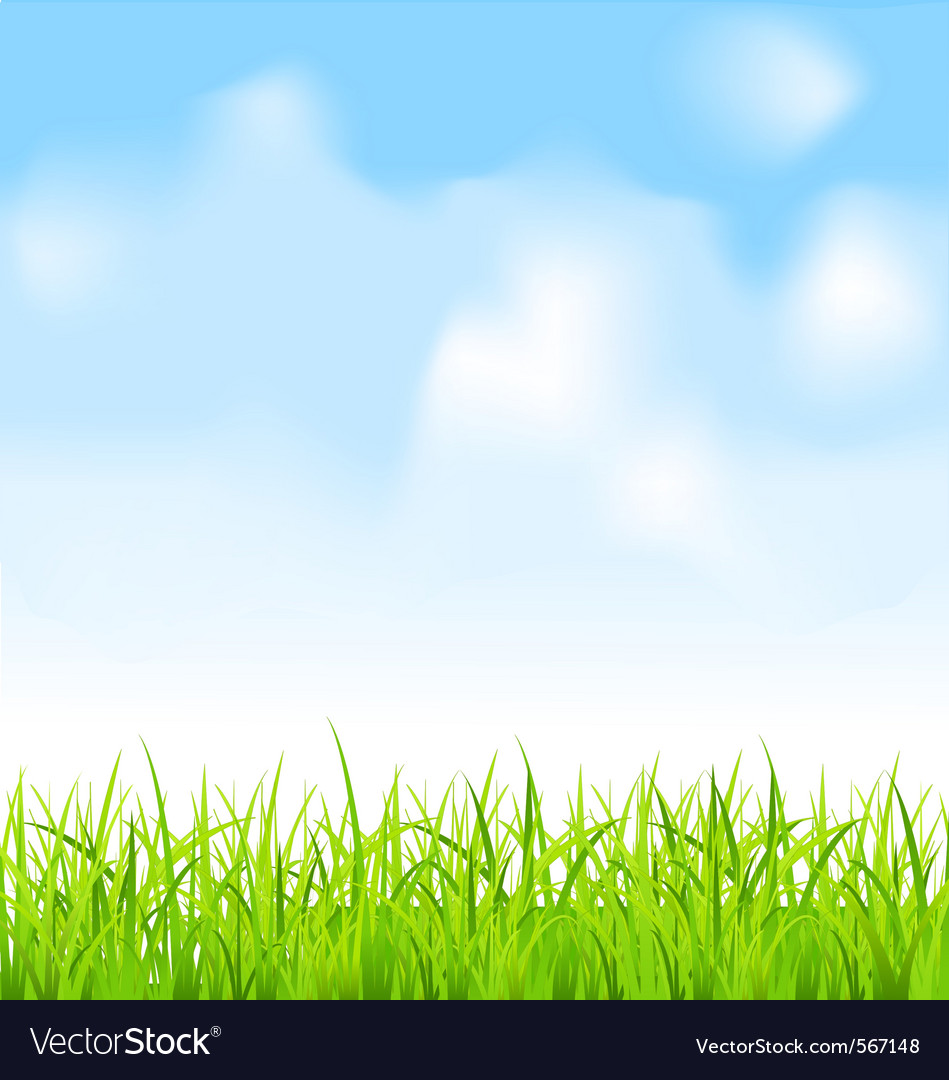 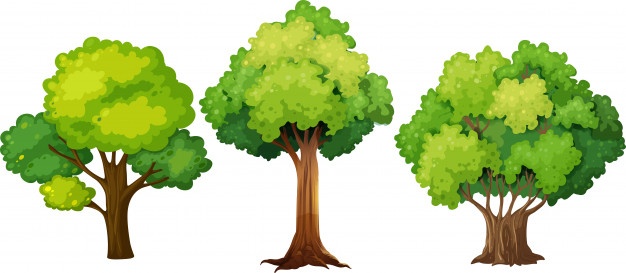 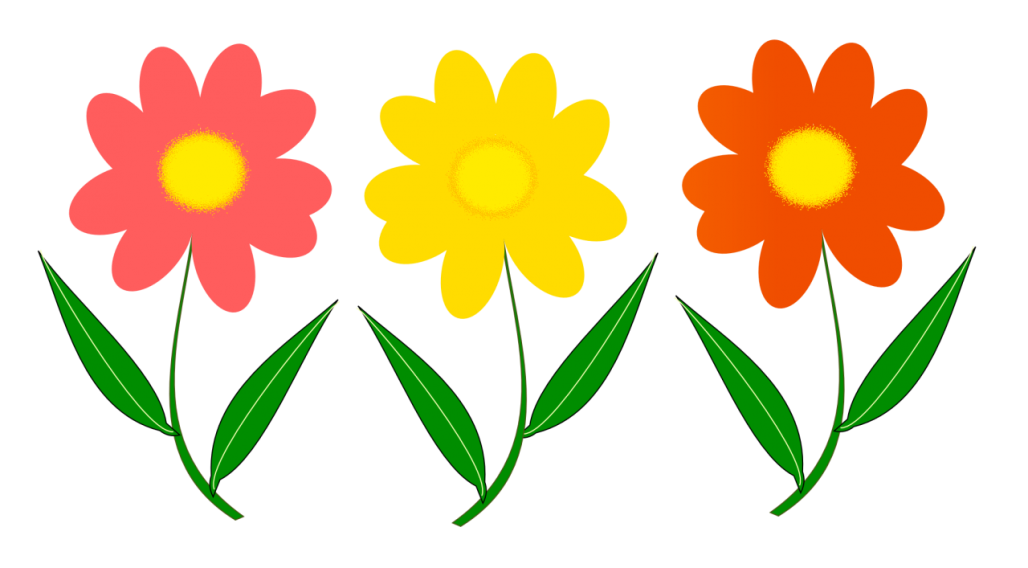 Diện tích 
trồng cây xanh ?
Như vậy muốn tìm diện tích trồng cây xanh ta làm gì?
Diện tích 
trồng cây và hoa
Diện tích 
trồng hoa
trừ
Giải
Nhắc lại
Muốn trừ hai phân số khác mẫu số, 
ta quy đồng mẫu só hai phân số, 
rồi trừ hai phân số đó.
Toán
LUYỆN TẬP (trang 131)
Làm phiếu bài tập
Sửa bài
Bài 1: Tính
a)





b)
giữ mẫu số là 2
hoặc viết gọn thành
2 x 2 = 4
giữ mẫu số là 12
giữ mẫu số là 3
c)
3 x 5 = 15
12 x 3 = 36
Toán
LUYỆN TẬP CHUNG (trang 131)
Làm phiếu bài tập
Sửa bài
Bài 1: Tính

a)

b) 

c) 

d)
Các em lưu ý
Khi tính xong kết quả, cần rút gọn thành phân số tối giản nhé.
Bài 2: Tìm y
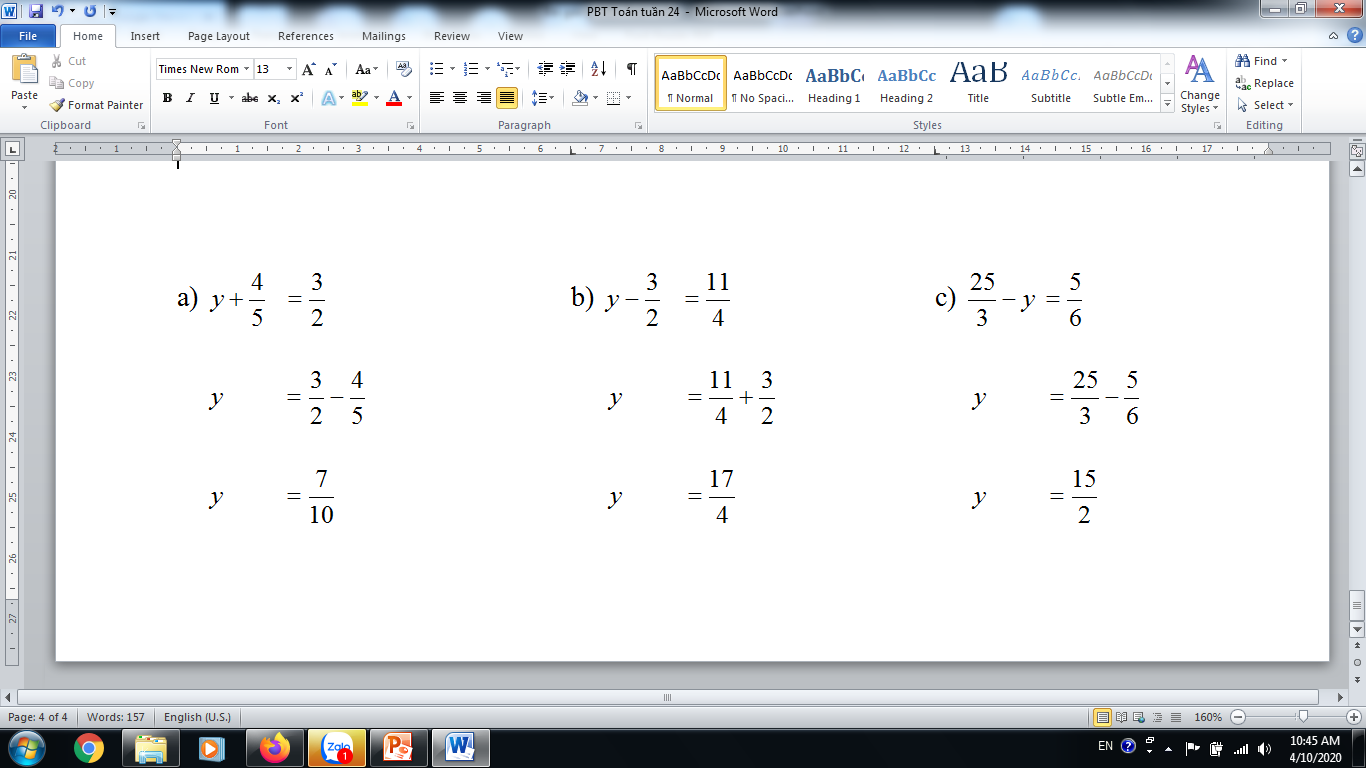 Số trừ
= số bị trừ – hiệu
Số hạng chưa biết
= tổng – số hạng đã biết
Số bị trừ
= hiệu + số trừ
Như vậy bài học của tuần này đã hết.
Khen cho những bạn hoàn thành bài tập đúng hạn nào.
Hẹn gặp các con vào tuần sau.